Олимпиада по теме «Параллельные прямые»геометрия 7 классМелёшина Вера ВладимировнаУчитель математики Московская обл.  г. Орехово-Зуеево, МОУ СОШ №11.
Разминка
с
1
6
а
8
3
7
5
b
2
4
Прямые  а и b  параллельны, если:
и
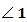 и
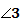 -  вертикальные углы;
1
=
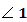 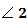 5
=180
=180
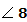 +
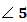 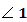 -  односторонние углы;
и
и
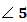 2.
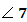 =
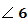 6
=180
=180
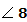 +
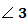 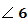 и
и
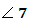 -  соответственные углы;
=180
7
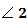 =
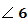 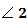 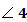 и
и
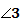 -  смежные углы;
и
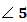 и
-  накрест лежащие углы;
8
3
4
=180
=180
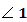 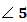 +
=
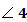 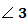 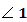 +
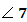 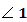 и
-  односторонние углы;
и
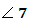 «Кто быстрее?»
Через точку, не лежащую на данной прямой, всегда проходит прямая, параллельная данной.
Через точку, не лежащую на данной прямой, только одна прямая, параллельная данной.
Если две прямые параллельны третьей прямой, то они параллельны друг другу.
Кто выше?
Вертикальные углы равны.
Сумма смежных углов  равна 180о.
Если сумма односторонних углов при пересечении двух прямых секущей равна 180о, то эти прямые параллельны.
Кто точнее?
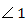 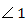 Кто точнее?
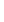 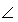 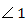 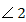 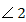 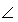 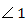 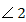 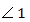 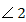 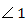 Кто точнее?
Кто сильнее?
d
m
Дано:  m II n.
Найти:           .
Задача 1.
137о
n
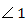 1
с           d
140о
Задача 2.
а
35о
Найти:           .
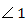 35о
b
1
110о
B
D
Задача 3.
110о
х
53о
M
Найти: x и  у.
A
у
C
F
B
C
60о
Задача 4
Докажите:  AF - биссектриса  угла ABD
30о
120
А
D
Молодцы !
Спасибо за урок